স্বাগতম
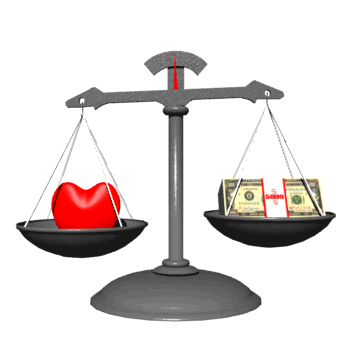 পাঠ পরিচিতি
শ্রেণিঃ অষ্টম
বিষয়ঃ গণিত
অধ্যায়ঃ ষষ্ঠ
সরল সহসমীকরণ 
তারিখঃ ২২/০5/২০১8
মোঃনাজিম উদ্দিন তালুকদার 
সহকারী শিক্ষক (গণিত) 
পদ্মপাড়া রহমানিয়া দাখিল  মাদ্রাসা, গাবতলী, বগুড়া
8:57 AM
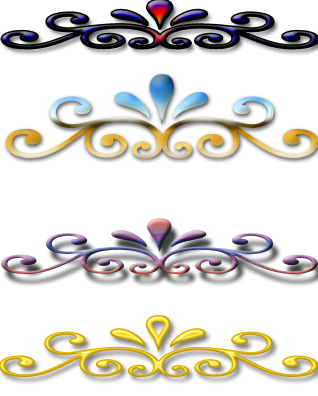 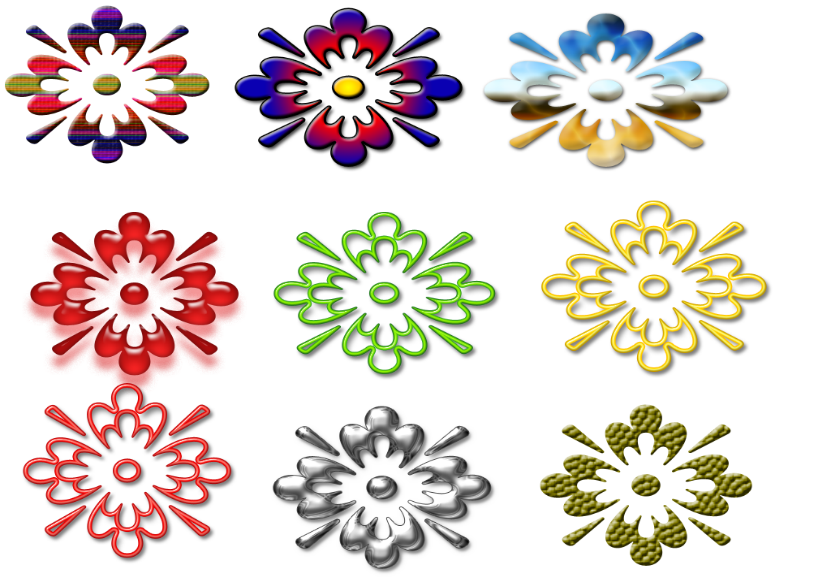 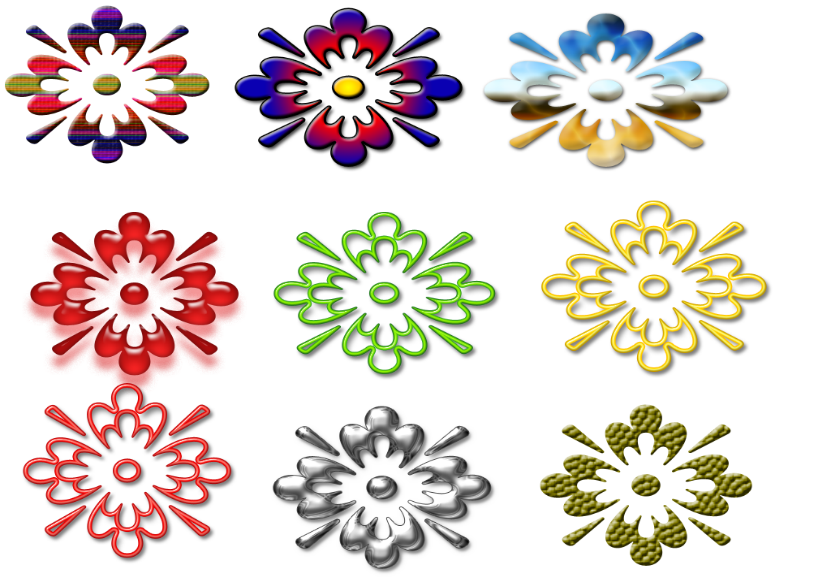 চলো একটি ভিডিও দেখি
8:57 AM
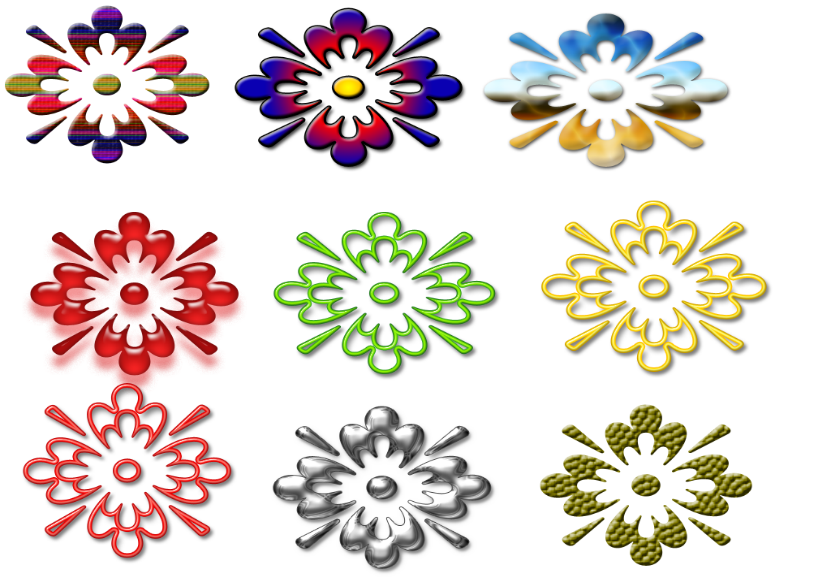 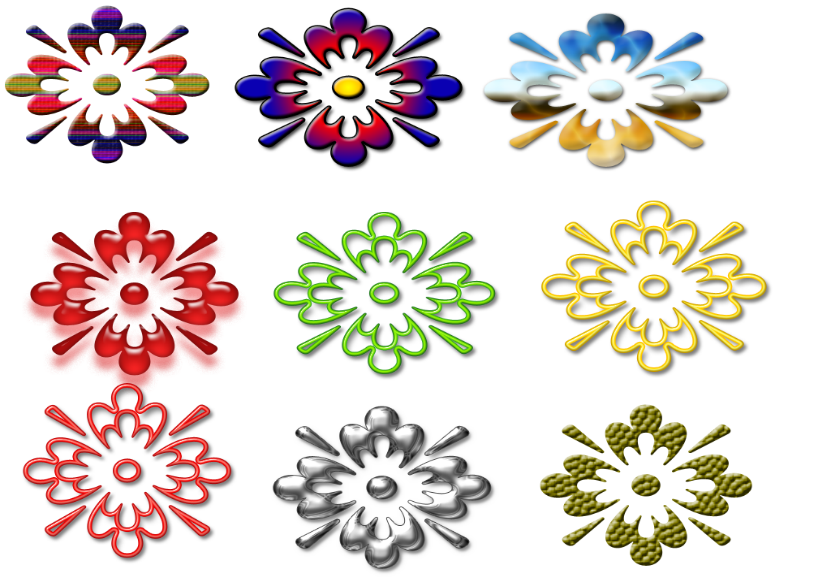 8:57 AM
-: শিখনফল :-
সমীকরণ ও সরল সমীকরণ  কী তা বলতে ও ব্যাখ্যা করতে পারবে ।
সমীকরণের বামপক্ষ , ডানপক্ষ ও চলক সনাক্ত করতে পারবে ।
সমীকরণের স্বতঃসিদ্ধ ব্যাবহার করে সমাধান করতে পারবে ।
সমাধানের শুদ্ধিপরীক্ষা  করতে পারবে ।
8:57 AM
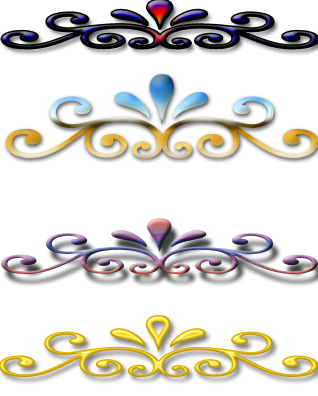 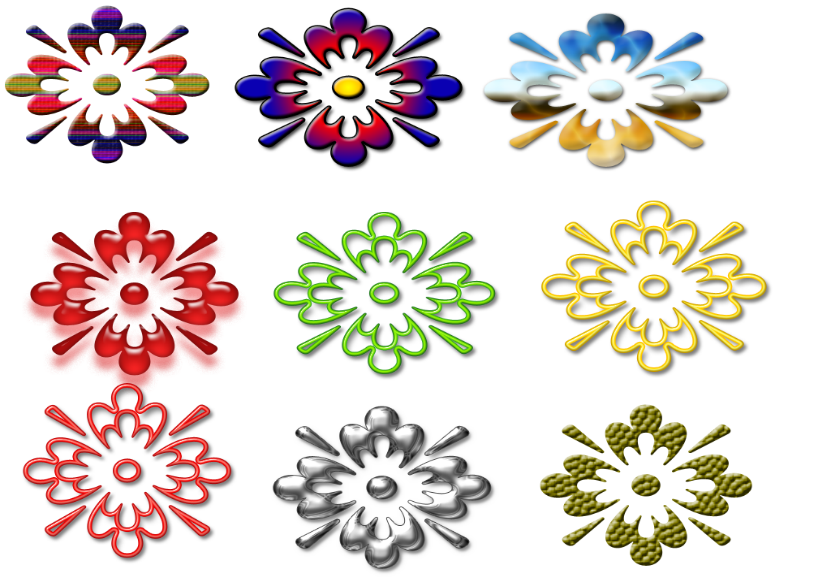 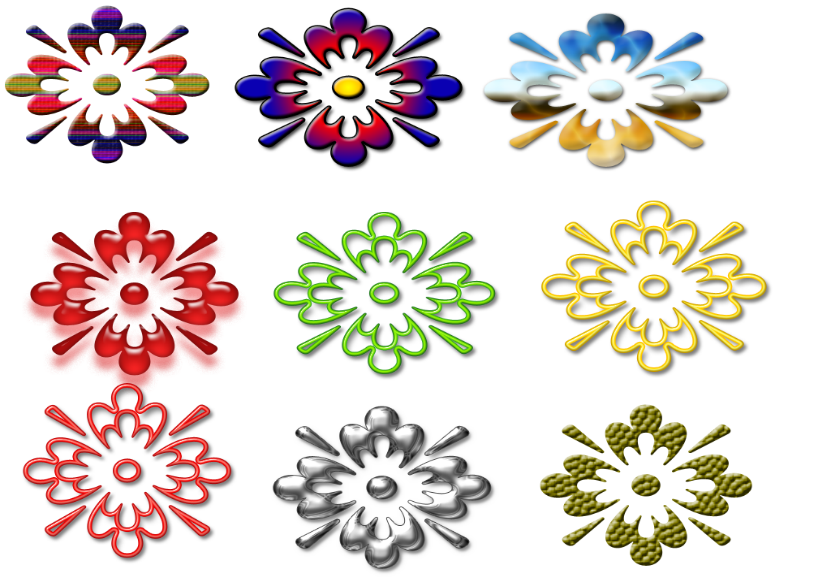 চলক বা অজানা রাশি
2 x + 1 =  5
সমান চিহ্ন
প্রক্রিয়া চিহ্ন
অজানা রাশি বা চলক ,প্রক্রিয়া ও সমান  চিহ্নযুক্ত গাণিতিক বাক্যকে  সমীকরণ বলে ।
8:57 AM
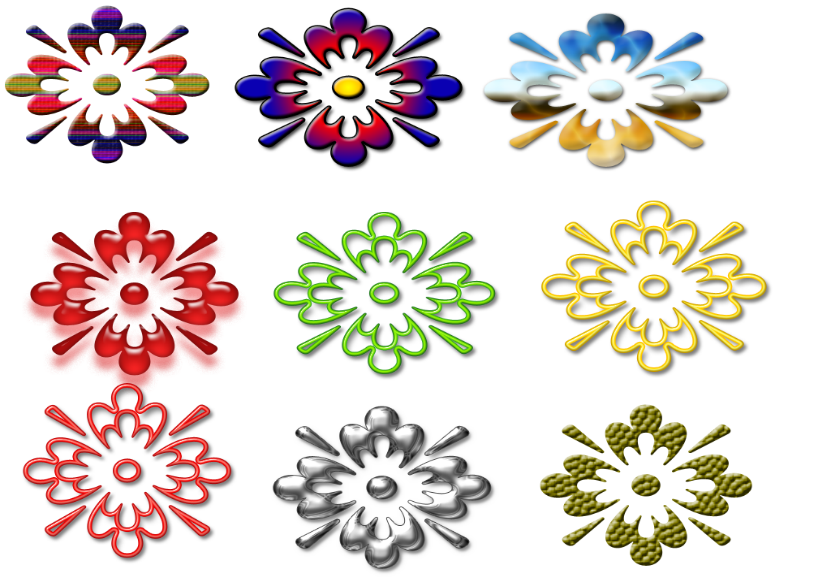 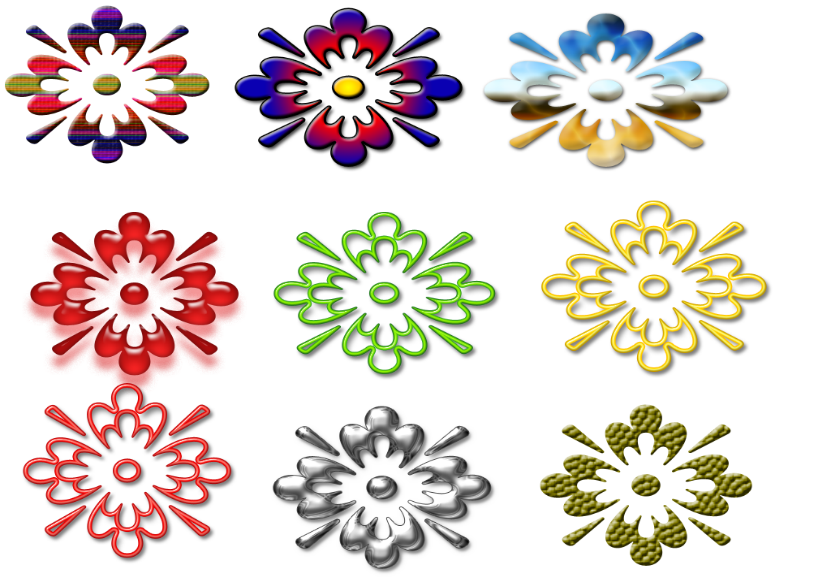 সমীকরণের বামপক্ষ ও ডানপক্ষ -
2 x + 1   =  5
ডান পক্ষ
বাম পক্ষ
8:57 AM
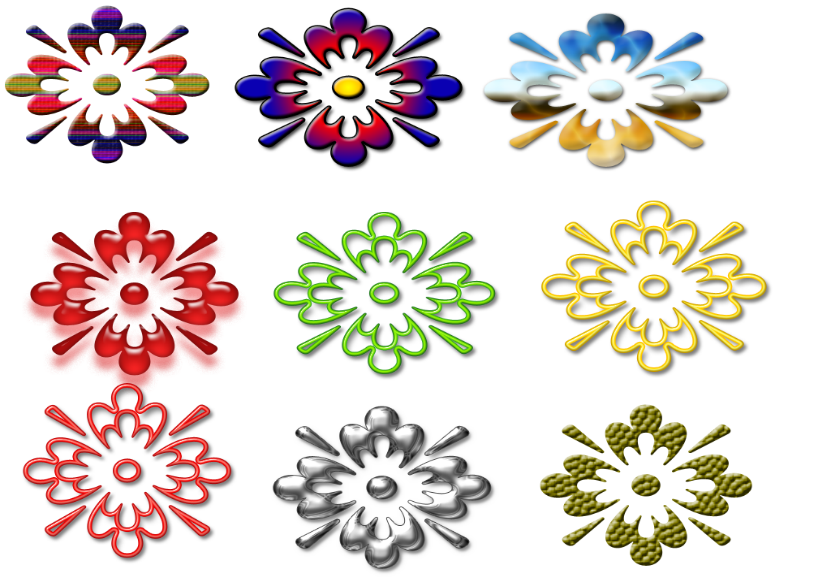 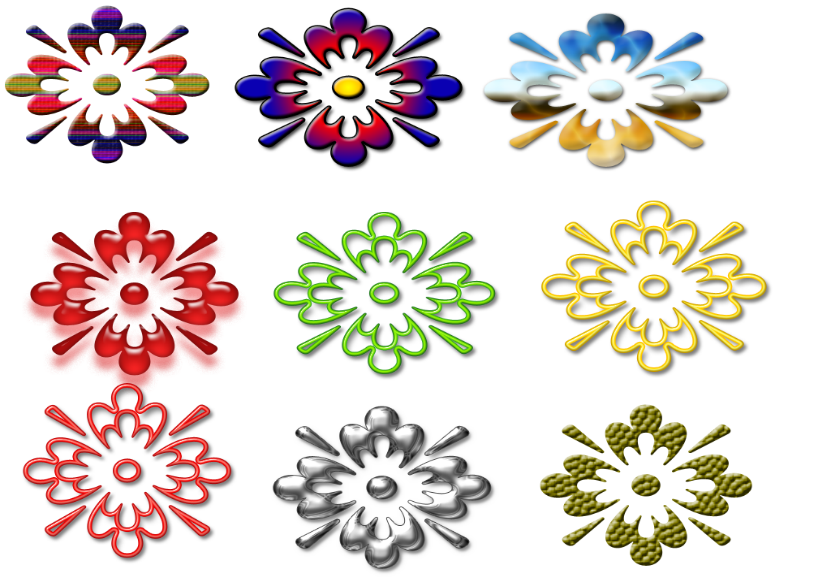 5y - 2 = 3y + 8
সমাধান করঃ
বা, 5y – 2 + 2 = 3y + 8 + 2
[ উভয়পক্ষে 2 যোগ করে ]
বা, 5y  = 3y + 10
বা, 5y -3y = 3y + 10 -3y
[ উভয়পক্ষে থেকে 3y বিয়োগ  করে ]
বা, 2y  =  10
[ উভয়পক্ষকে 2 দ্বারা ভাগ   করে ]
বা, y = 5
সমীকরণটির বীজ 5
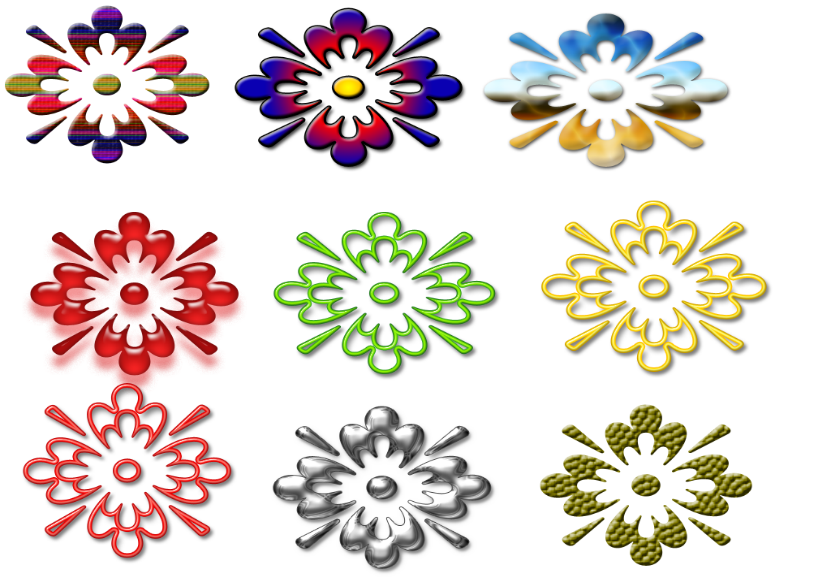 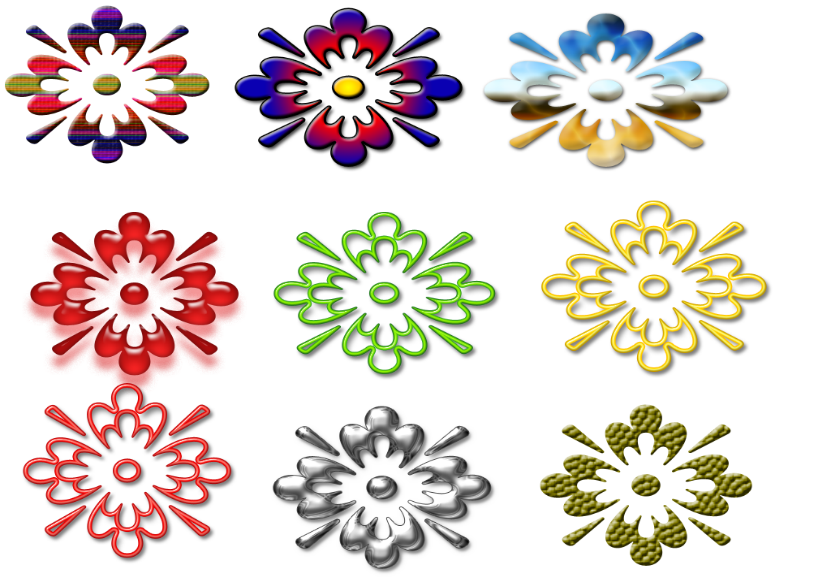 5y - 2 = 3y + 8   সমীকরণটির শুদ্ধি পরীক্ষা
L.H.S = 5y - 2
= 55 - 2
[ y = 5 বসিয়ে ]
= 25 - 2
= 23
R.H.S = 3y + 8
= 35 + 8
[ y = 5 বসিয়ে ]
= 15 + 8
= 23
L.H.S = R.H.S
8:57 AM
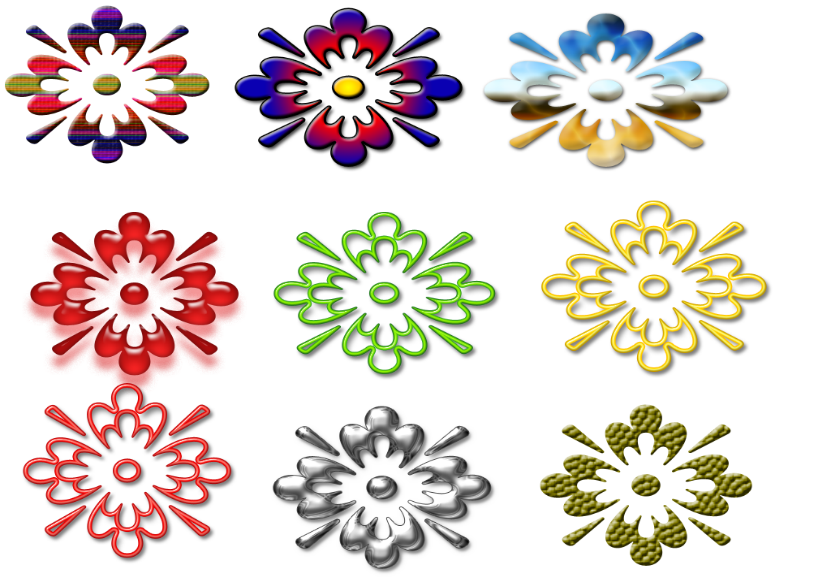 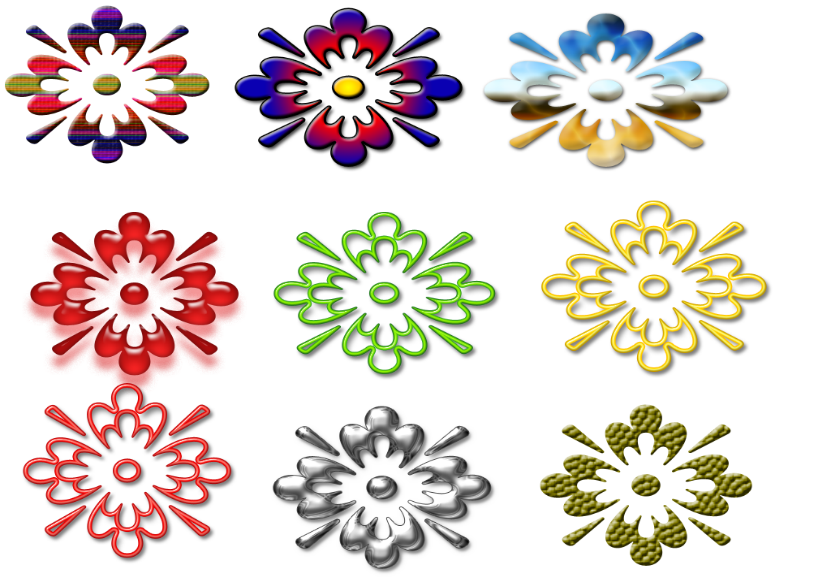 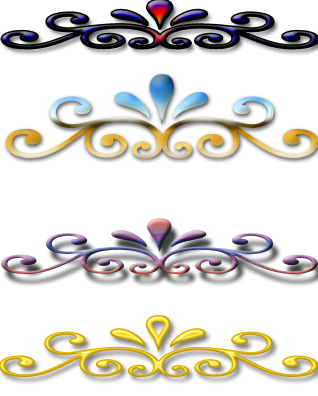 জোড়ায় কাজ
সমাধান কর ও সমাধানের শুদ্ধি পরীক্ষা কর ;
ক.  x + 2 = 4
খ.  x -3 = 2
গ.  2x -3 = 5
8:57 AM
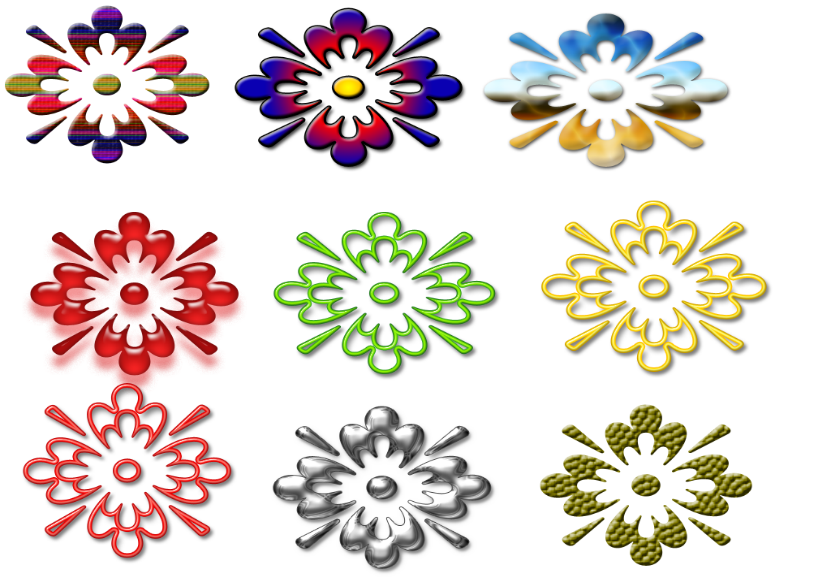 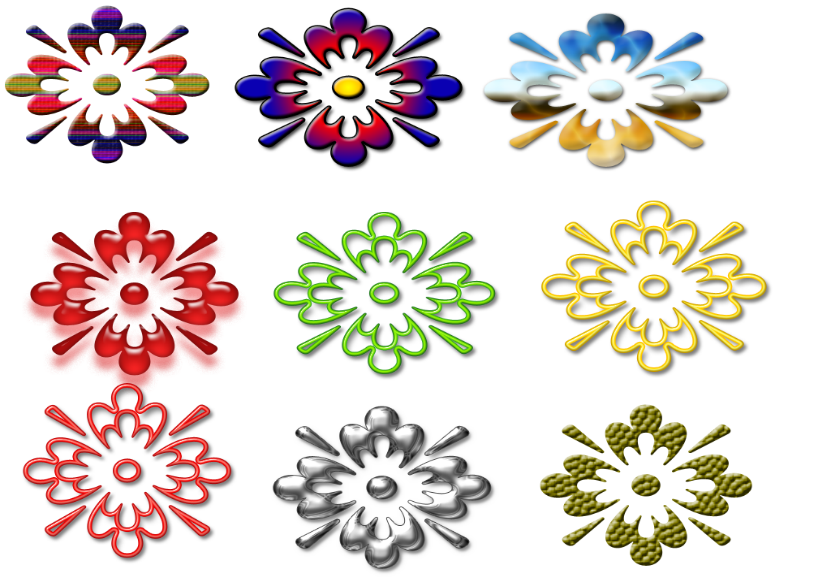 মূল্যায়ন
৩।  2p +1=5 সমীকরণটির বীজ নিচের কোনটি ?
১।  2p +1=5 সমীকরণটির চলক নিচের কোনটি ?
২ ।  3x +1=7 সমীকরণটির বামপক্ষ নিচের কোনটি ?
খ. p
খ. 1
খ. 2
ক. 2p
ক. 3x
ক.1
খ. P
ক. 2p
গ. 2p+1
গ. 3x+1
গ. 3
ঘ.  p+1
ঘ. 7
ঘ. 4
গ. 2p+1
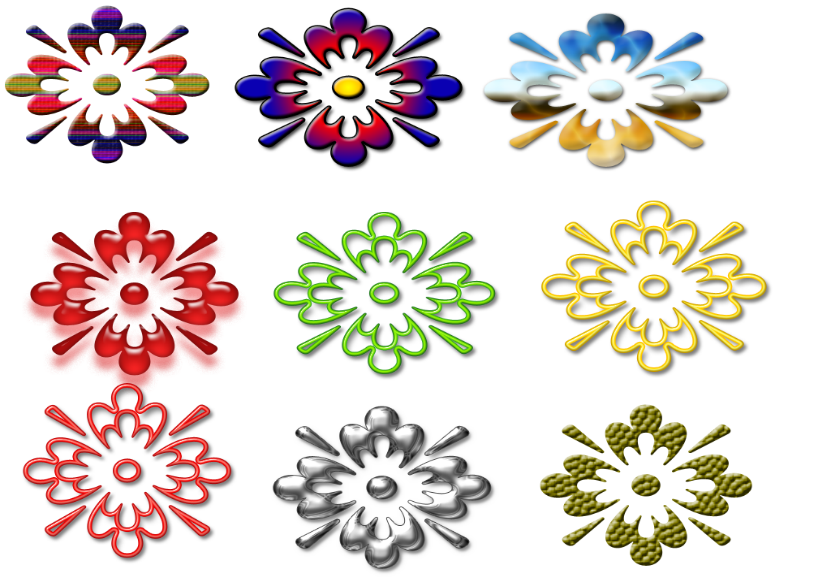 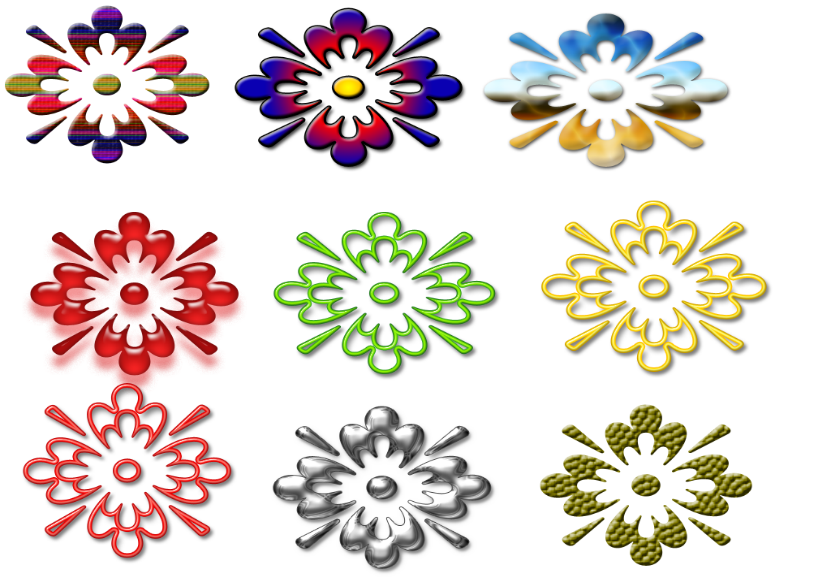 বাড়ির কাজ
3x- 2 = x+10 
সমীকরণের সমাধান কর এবং সমাধানের
    শুদ্ধি পরীক্ষা কর ।
8:57 AM
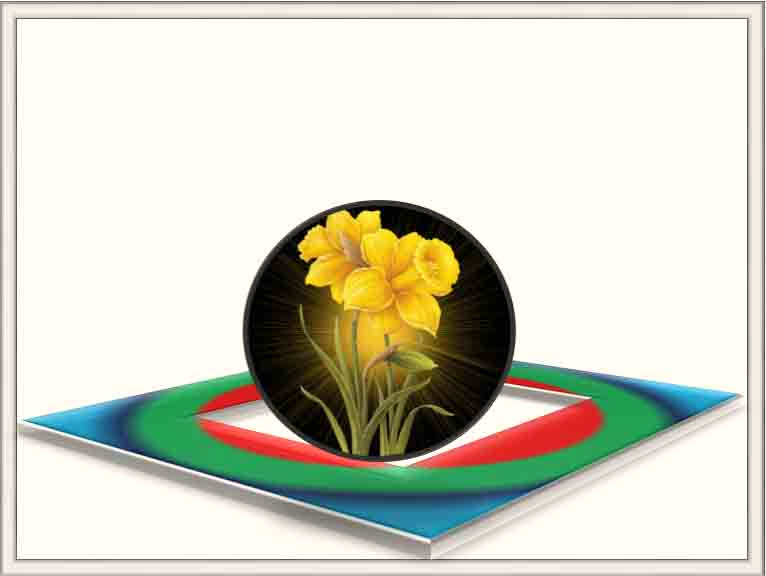 ধন্যবাদ